La scuola italiana

dal 1969  a  oggi
Enrico Fortunato Maranzana
Marzo 2025
La legge 12/2020 ha ricordato che il traguardo del sistema scolastico è stato 
enunciato all’art. 2 della legge n° 53 del 2003
Sviluppare le capacità e le competenze, attraverso conoscenze e abilità, 
generali e specifiche
Capacità e competenze  esprimono i traguardi
Conoscenze e abilità sono i mezzi 
per il relativo conseguimento
La legge 12/2020 ha ricordato che il traguardo del sistema scolastico è stato 
enunciato all’art. 2 della legge n° 53 del 2003
Sviluppare le capacità e le competenze, attraverso conoscenze e abilità, 
generali e specifiche
Il  rapporto tra  capacità  e  abilità  
è simile a quello che intercorre
tra una retta e i sui segmenti
La legge 12/2020 ha ricordato che il traguardo del sistema scolastico è stato 
enunciato all’art. 2 della legge n° 53 del 2003
Sviluppare le capacità e le competenze, attraverso conoscenze e abilità, 
generali e specifiche
Le competenze possono essere
generali o specifiche
capacità  +  conoscenze
abilità  +  conoscenze
COMPETENZA 
comportamento manifestato da chi affronta con successo un compito impiegando le proprie capacità/abilità e conoscenze
Competenze generali
Sostenere una propria tesi e saper ascoltare e valutare criticamente le argomentazioni altrui
Utilizzare criticamente gli strumenti informatici e telematici nelle attività di studio e di approfondimento
Ragionare con rigore logico e identificare problemi, individuando possibili soluzioni
MIUR  Regolamenti di riordino 2010
Sostenere una propria tesi e saper ascoltare e valutare criticamente le argomentazioni altrui
Competenze specifiche
applicare regole linguistiche precise
distinguere tra deduzione, induzione, identificare argomenti per analogia
utilizzare schemi predefiniti
Seguire protocolli di analisi testuale per l'esame critico di un discorso
Utilizzare software di videoscrittura
Capacità
Analizzare 		Applicare
     Argomentare		Comunicare
     Comprendere		Decidere
     Generalizzare		Giustificare	
     Interpretare		Memorizzare
     Modellare		Progettare
     Relativizzare		Riconoscere
     Ristrutturare		Scegliere
     Sintetizzare		Sistematizzare
     Trasferire			Valutare
     ………
Le capacità devono essere processualizzate
Argomentare
• Definire l’obiettivo 
• Formulare ipotesi significative/elencare i dati necessari 
• Riconoscere/assumere punti di vista diversi 
  Costruire concatenazioni causa-effetto per pervenire a    
   coerenti conclusioni 
• Formalizzare il ragionamento 
• Registrare puntualmente tutte le azioni/decisioni prese   
   nel corso dello sviluppo di un progetto
Riepilogando
Le competenze generali:

         riguardano il rapporto scuola società:
Riepilogando
Le competenze generali:

         riguardano il rapporto scuola società
sono la sostanza dell’aspetto formativo
Le capacità:

         riguardano le qualità individuali
Riepilogando
Le competenze generali:

         riguardano il rapporto scuola società
sono la sostanza dell’aspetto formativo
Le capacità:

         riguardano le qualità individuali
sono la sostanza dell’aspetto educativo
Le competenze specifiche:

         riguardano gli insegnamenti
Aspetto formativo
Nel Piano Triennale dell’Offerta Formativa si elencano le competenze generali, in forma osservabile e misurabile
Aspetto educativo
S’identificano le capacità sottese alle competenze generali
Si adeguano le capacità e si scandisce il loro sviluppo in funzione delle caratteristiche della classe
Coordinamento didattico
Il docente predispone occasioni d’apprendimento finalizzate sia agli obiettivi deliberati nel coordinamento, sia a quelli della propria disciplina
Insegnamento
Aspetto formativo
Consiglio di Istituto
delibera
Indirizzi generali
Criteri generali della programmazione educativa
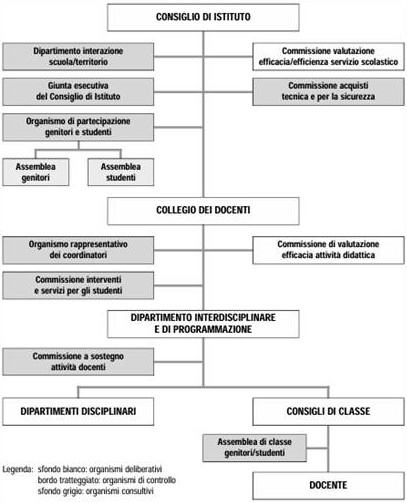 Criteri generali della programmazione educativa
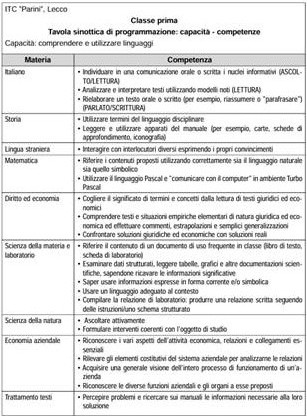 Criteri generali della programmazione educativa
Aspetto educativo
Collegio dei docenti
Programma l’azione educativa
Valuta l’azione didattica per       
     verificarne l’efficacia in  
       rapporto agli obiettivi   
               programmati
[Speaker Notes: L’azio]
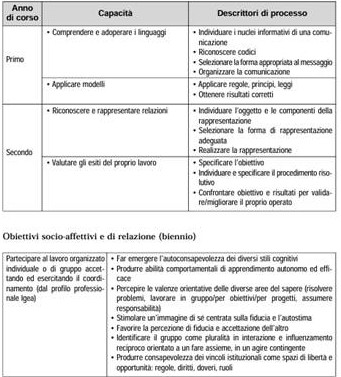 Programma l’azione educativa
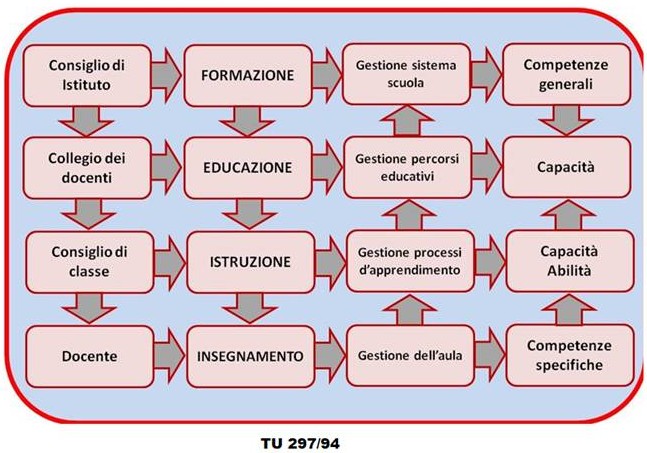 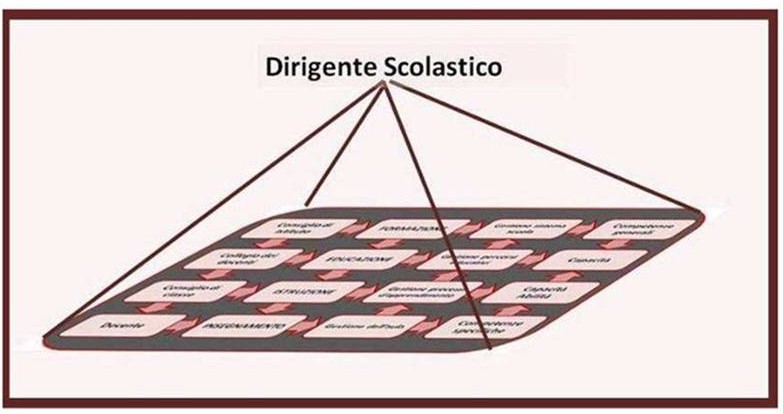 DLGS 150/2009  art. 37   Dirigenza pubblica

Rafforzare il principio di distinzione tra le funzioni di indirizzo e controllo spettanti agli organi di governo e le funzioni di gestine amministrativa spettanti alla dirigenza
L’ordinanza ministeriale sugli esami di Stato del 1969 ha dato avvio al passaggio dalla trasmissione delle conoscenze al potenziamento delle qualità intellettive e operative
ART. 2  Lo scrutinio finale è  inteso a  valutare  il  grado di preparazione del candidato nelle singole materie di studio
Art. 5   L'esame  di maturità  ha  come  fine la valutazione globale della personalità del candidato
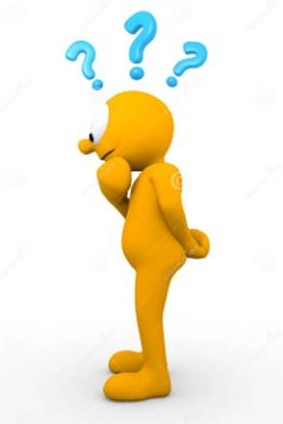 Il docente predispone occasioni d’apprendimento finalizzate sia agli obiettivi deliberati nel coordinamento, sia a quelli della propria disciplina
? Cosè una disciplina ?
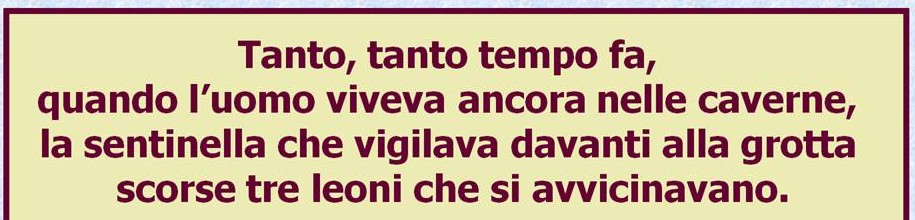 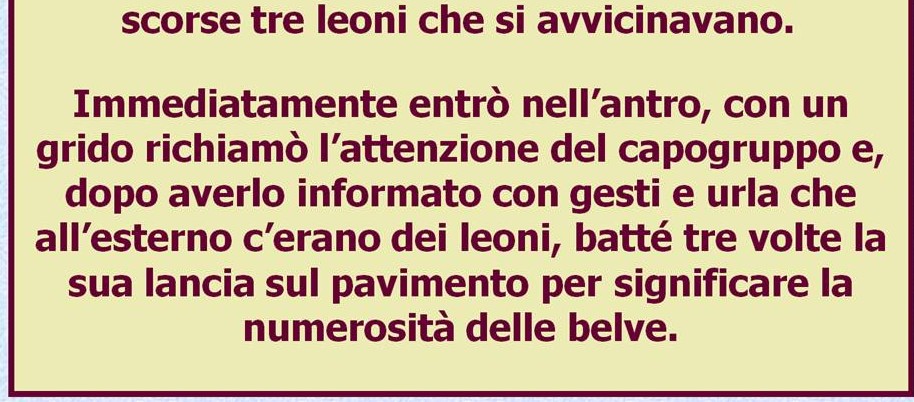 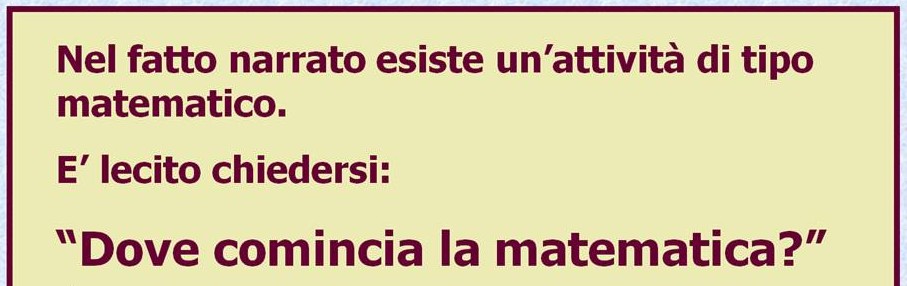 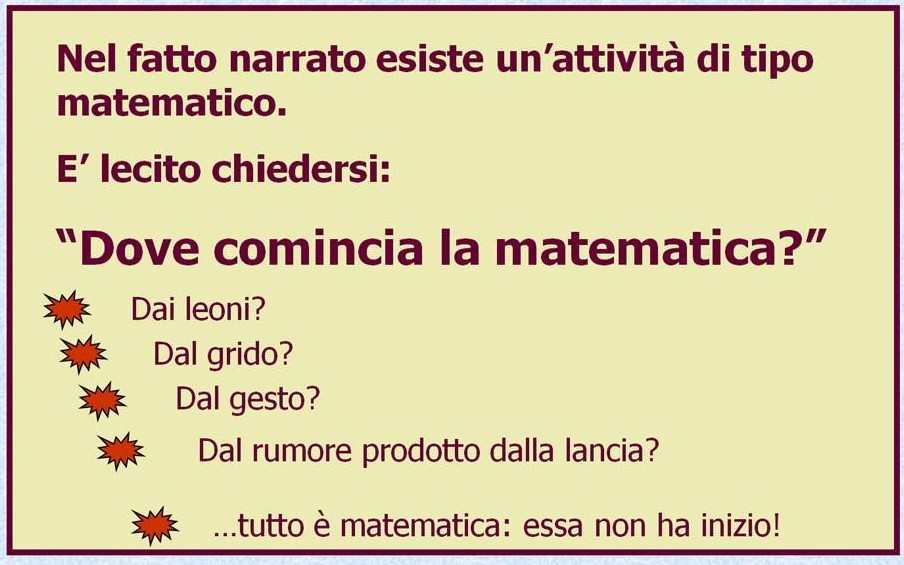 Nel momento in cui il guardiano ha fissato la sua attenzione sulla numerosità dell’insieme dei leoni, alla scopo di informare il capogruppo, è iniziata un’attività di tipo matematico
Per risolvere il problema
le cose del mondo
sono state trasformate
in
oggetti matematici
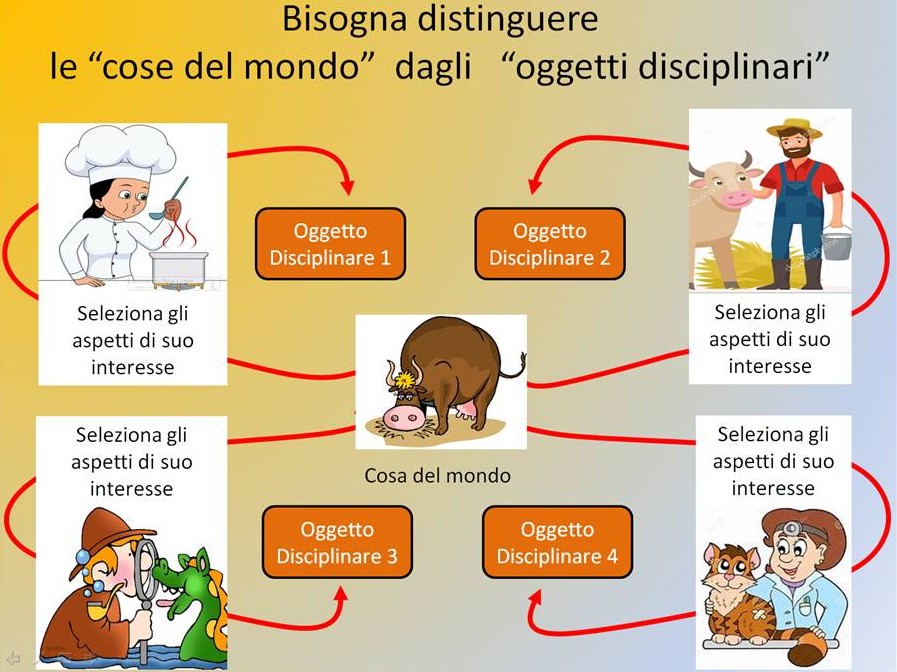 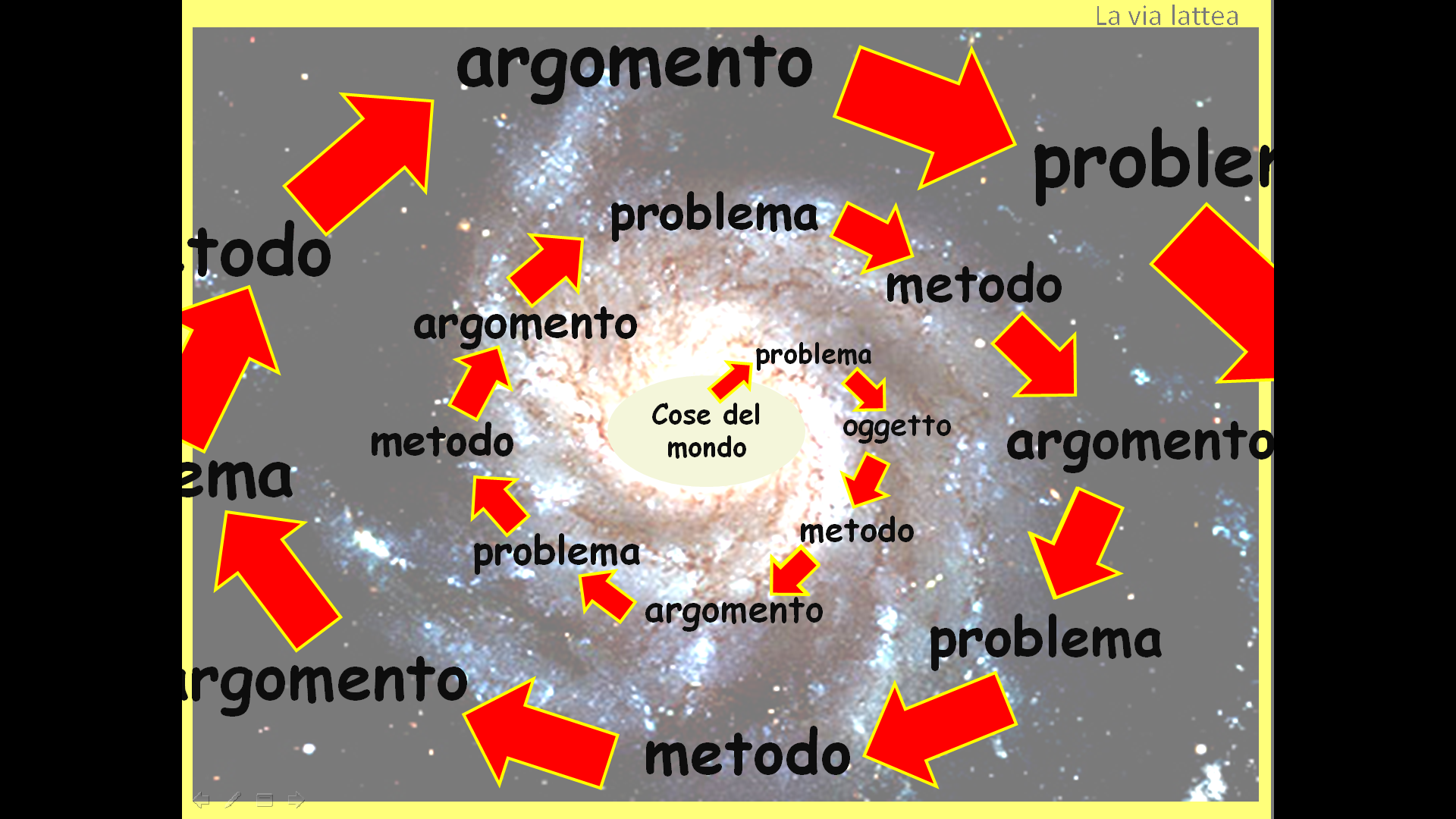 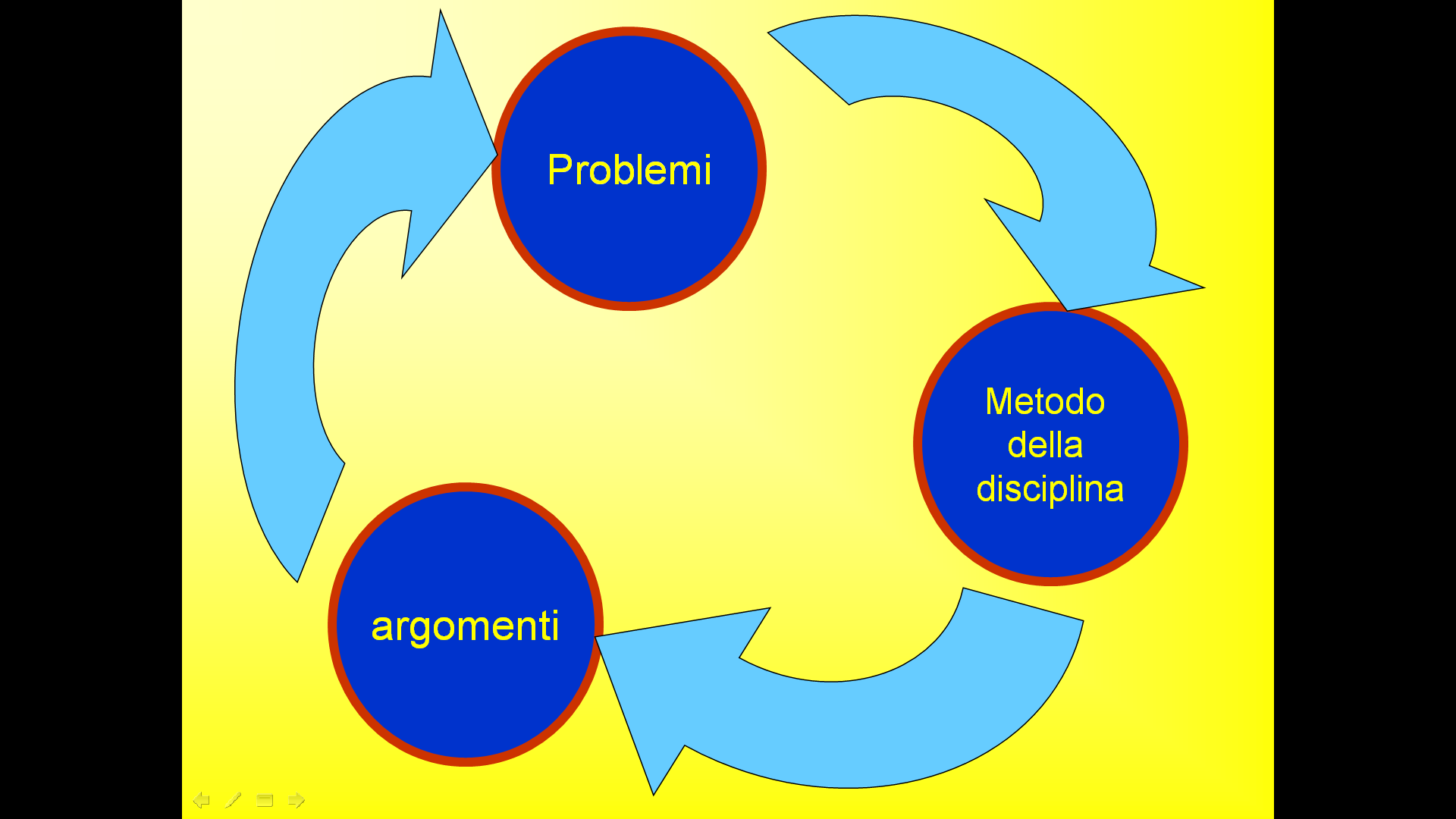 La chiave di volta
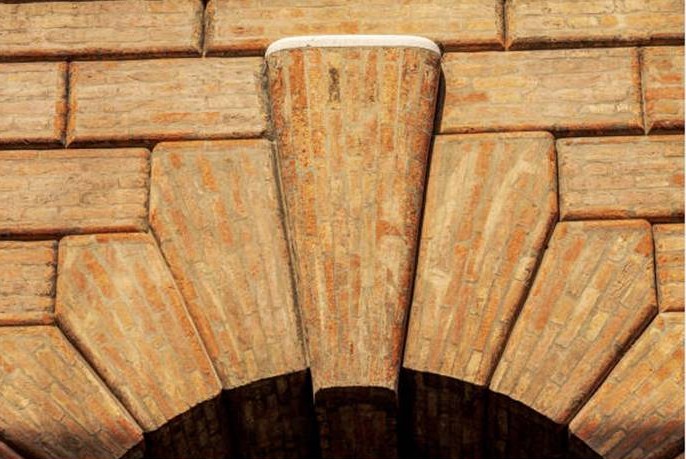 Il processo che si sviluppa applicando il metodo disciplinare
è  sovrapponibile a quello
dello sviluppo di una capacità
In rete


Percorso didattico sui numeri naturali e sistemi di numerazione

Laboratorio di matematica: Pitagora

Laboratorio di matematica: Archimede

Gli automi a stati finiti, per studenti della secondaria di primo grado

La cultura informatica per promuovere competenze

Problemi, metodi e concetti dell’economia aziendale
Sviluppare le capacità e le competenze, attraverso conoscenze e abilità, 
generali e specifiche
Lo sviluppo delle capacità e  delle competenze è traguardo condiviso da tutti gli insegnamenti
Essenziale il coordinamento didattico
Il Consiglio di classe 
è 
l’organismo operativo elementare
Negli istituti tecnici commerciali, alla fine degli anni 70, due ore settimanali erano destinate al coordinamento didattico
Varie volte ho constatato l’efficacia della programmazione collegiale. L’ultima prova l’ho avuta in occasione della dipartita di mia moglie
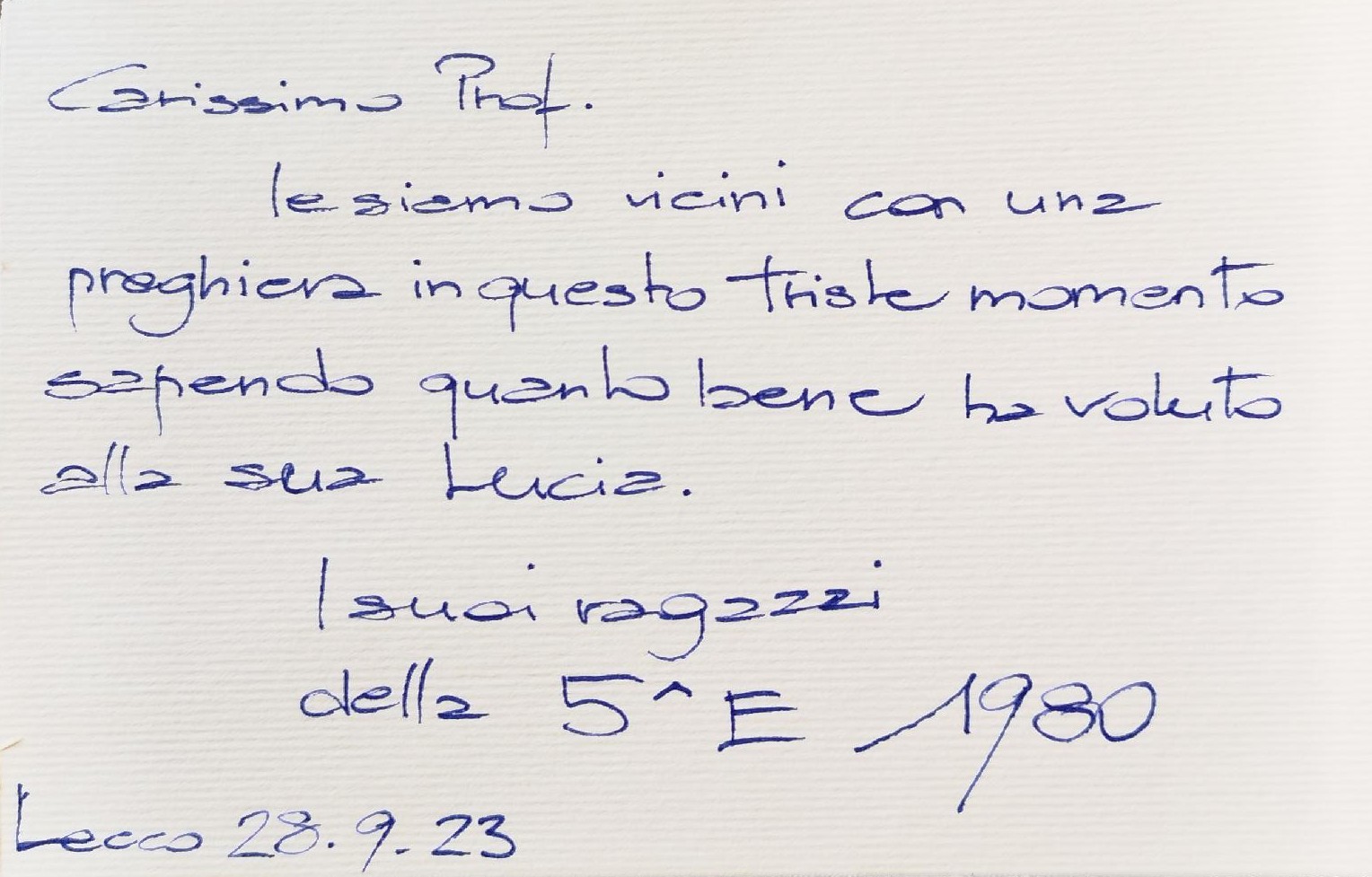